Daily Routine
[Speaker Notes: you snooze, you lose an expression which states that anyone will miss out on a great opportunity if they don't remain aware or open to communication.
"I tried to call you about those concert tickets, but there was no answer...guess you were still crashed out.... so I took Marsha instead. We had an awesome time, both at the show AND afterwards! :)" "oh well, you snooze you lose I guess."]
press the snooze button
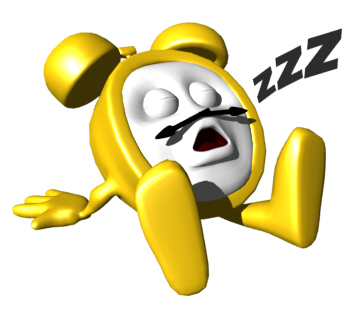 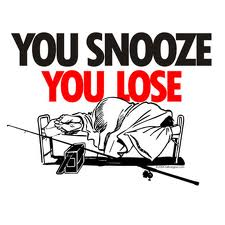 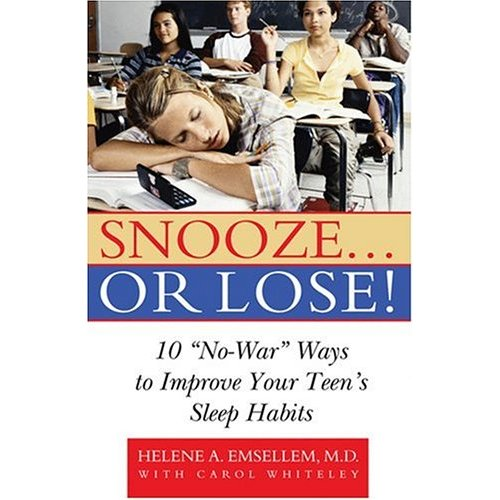 [Speaker Notes: you snooze, you lose is an expression which states that anyone will miss out on a great opportunity if they don't remain aware or open to communication.
"I tried to call you about those concert tickets, but there was no answer...guess you were still crashed out.... so I took Marsha instead. We had an awesome time, both at the show AND afterwards! :)" "oh well, you snooze you lose I guess."]
Set up/ turn off the alarm
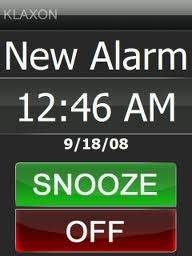 [Speaker Notes: Set up – snooze button; turn off – off button]
To recharge a cell-phone
To give smb. a ride
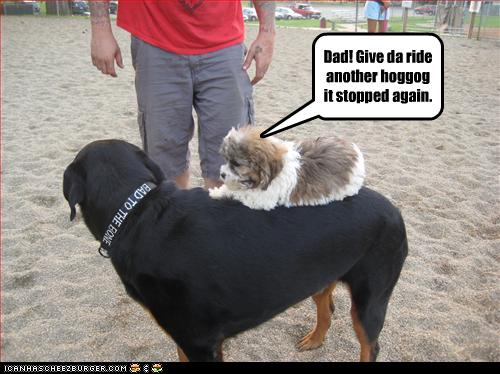 [Speaker Notes: Ride = ездить верхом, подвозить]
To carpool with smb.
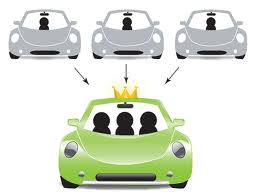 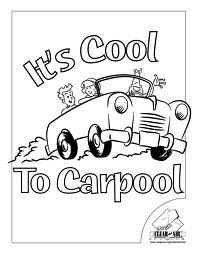 To spent time in social nets
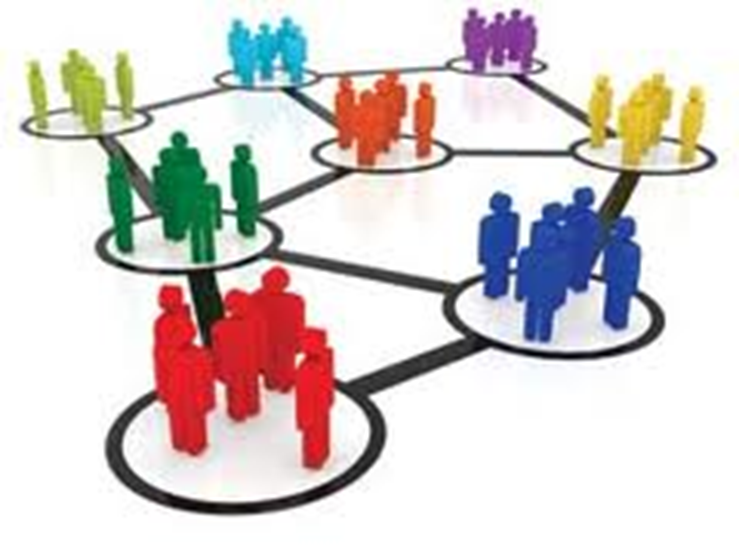 To eat healthy food and avoid junk food
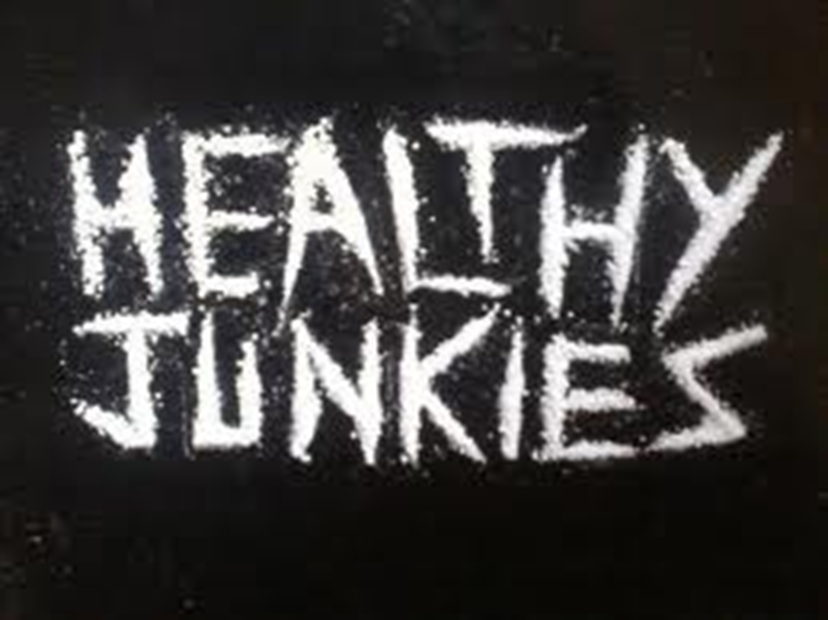 [Speaker Notes: Healthy junkies – famous rock group. What does this name mean?]
No snacks instead of regular meals
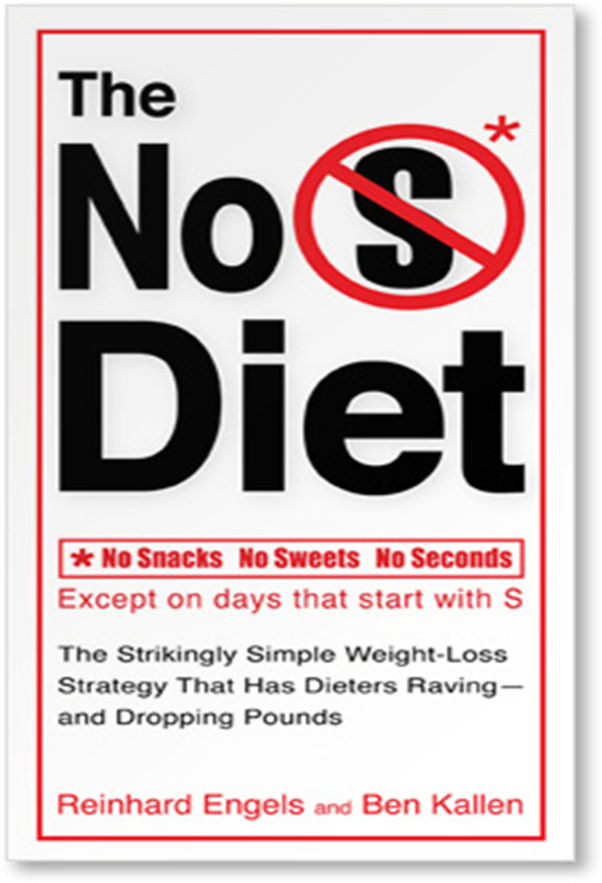 [Speaker Notes: The No S Diet – no snacks, no sweets, no seconds (консервы). You MUST keep this diet on the days that do not start with S! (You can eat all this on Saturday and Sunday = weekend valve).]
Pet-free and electronics-free sleep
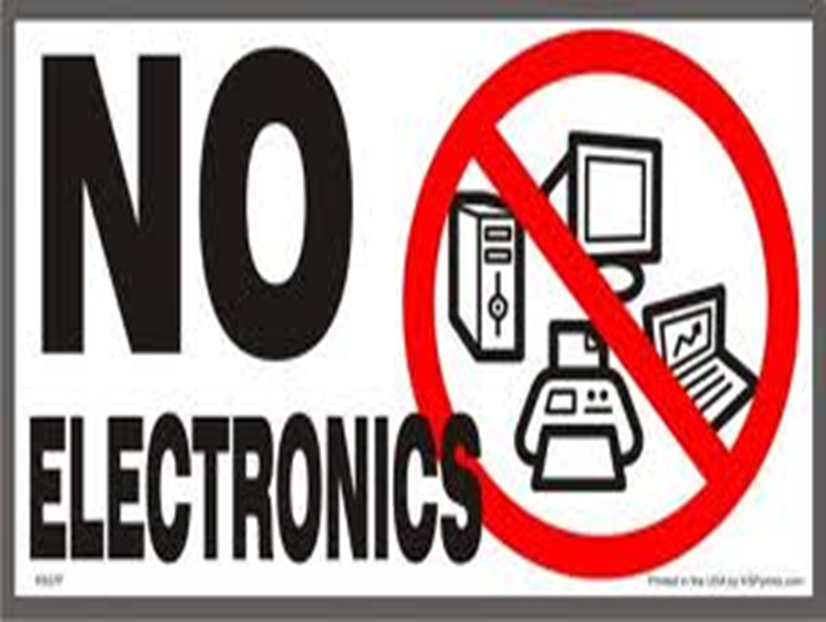 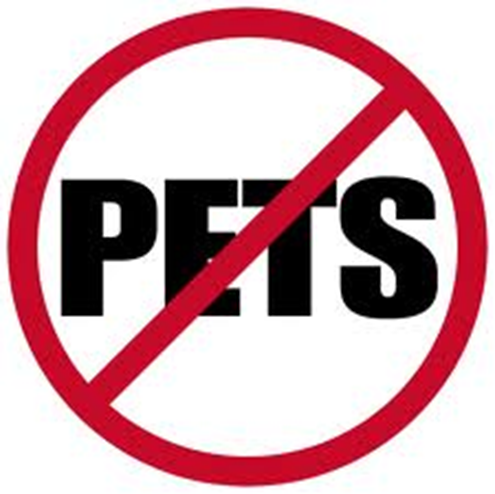 To get along with…
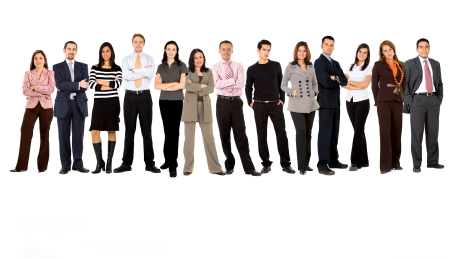 [Speaker Notes: Long row]
To be in good terms with …
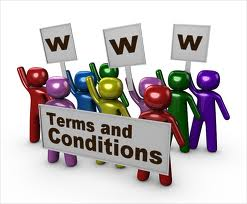 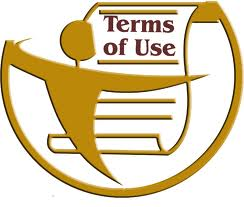 [Speaker Notes: Terms and conditions; terms of use – to be in good terms with]
To work around the clock 24/7
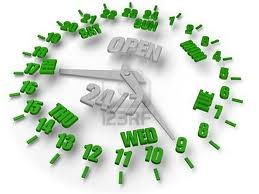 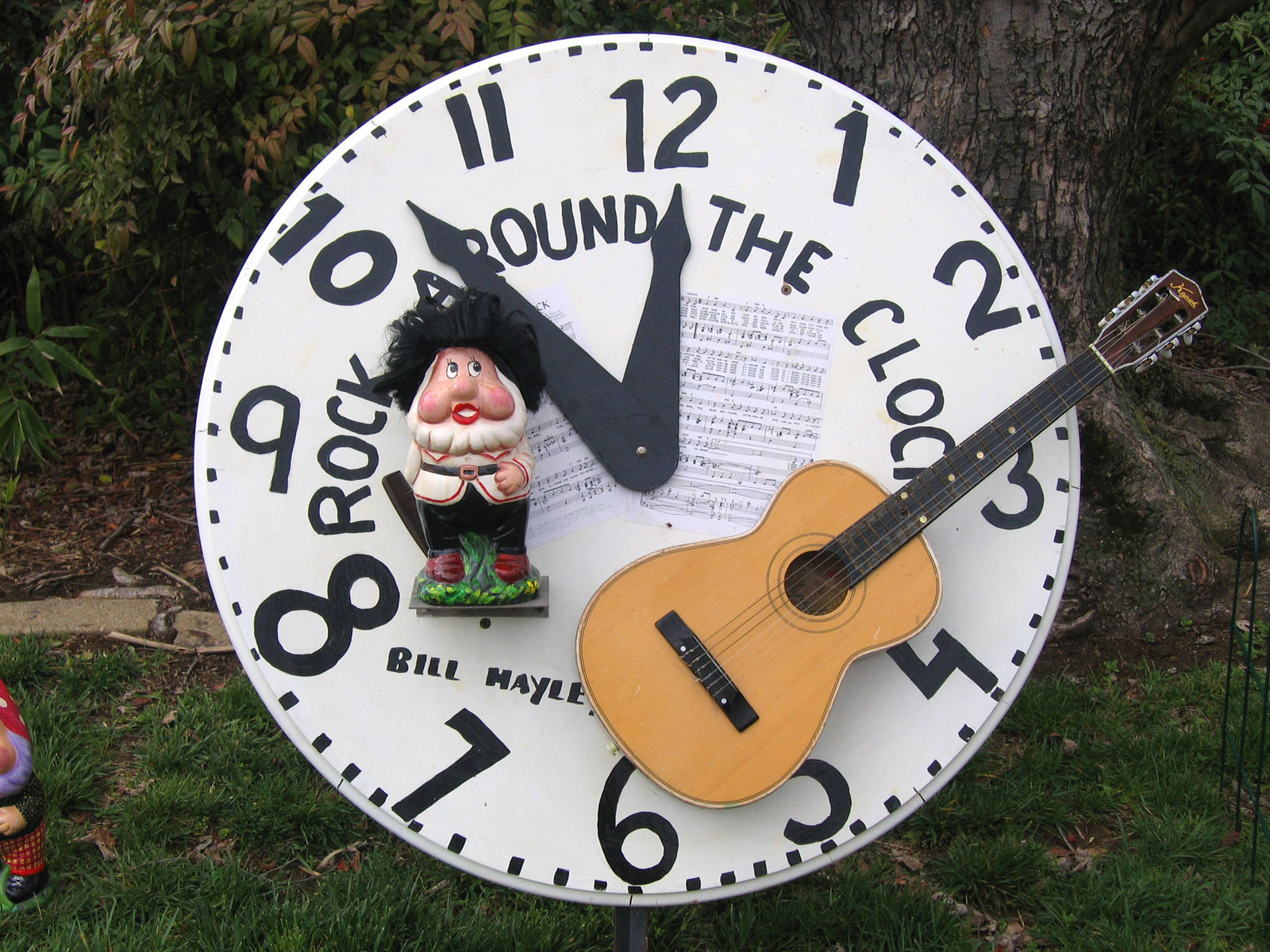 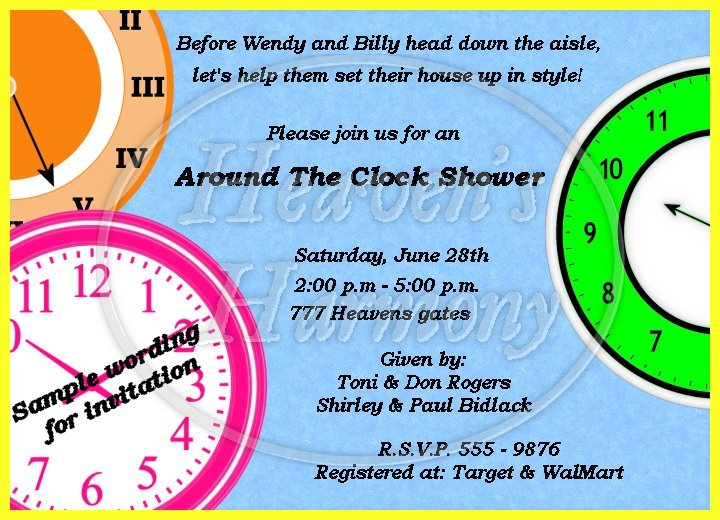 Around the clock bridal shower
At an around-the-clock shower each guest is assigned a time of day to which they will purchase a coordinating gift. You can have multiple guests do the same time for a larger category like dinnertime, etc. Not sure what to get for which hour? Here are some great suggestions:
8 AM – toaster, potholders, tea set, coffee maker9 AM – towels, bath accessories, bubble bath10 AM – workout clothes, weights12 PM – bbq set, dinnerware, games7 PM – cocktail set, wine, silverware, dinnerware10 PM – lingerie, bath oils, books
To work overtime
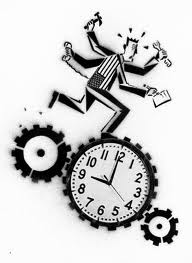 [Speaker Notes: He is OVER time]
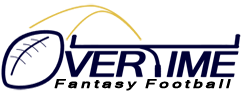 [Speaker Notes: Overtime in football = additional time after the match]
To cope with work properly
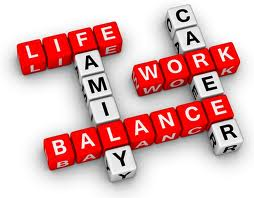 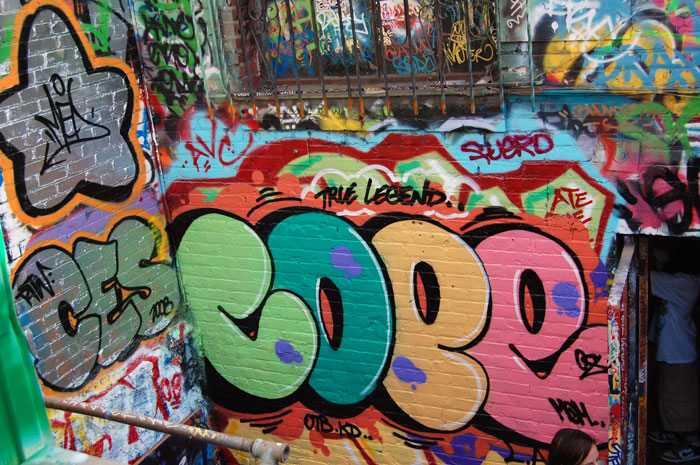 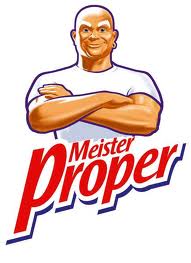 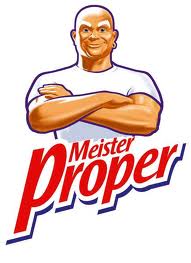 Marianne Cope, known as the Saint Marianne of Molokaʻi, was a German-born American 
who was a member of 
the Sisters of Saint Francis 
of Syracuse, New York. 
She spent many years caring for 
the lepers on the island of 
Molokaʻi in Hawaiʻi.
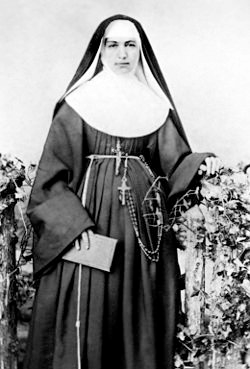 To spend time productively
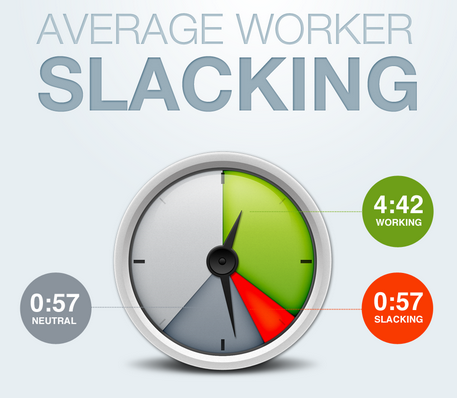 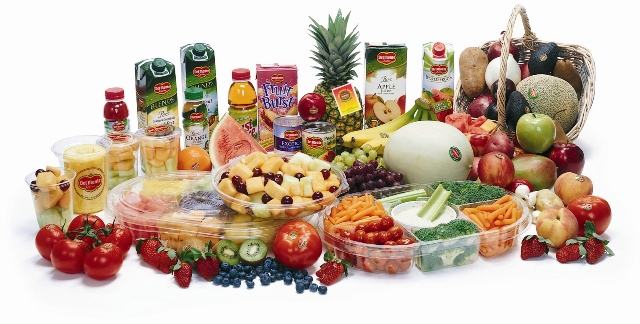 [Speaker Notes: Slacking = lacking in activity, not busy]
To set a goal and have a break after it
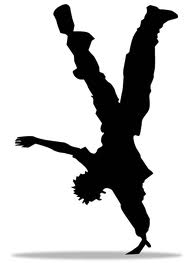 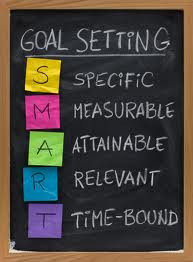 To use most alert time for studying
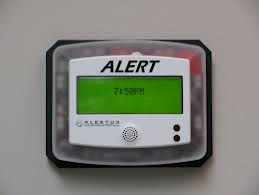 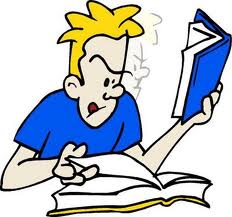 Proverbs and Sayings
Once in a blue moon
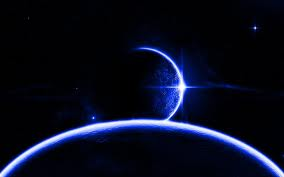 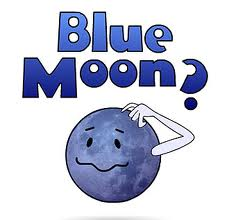 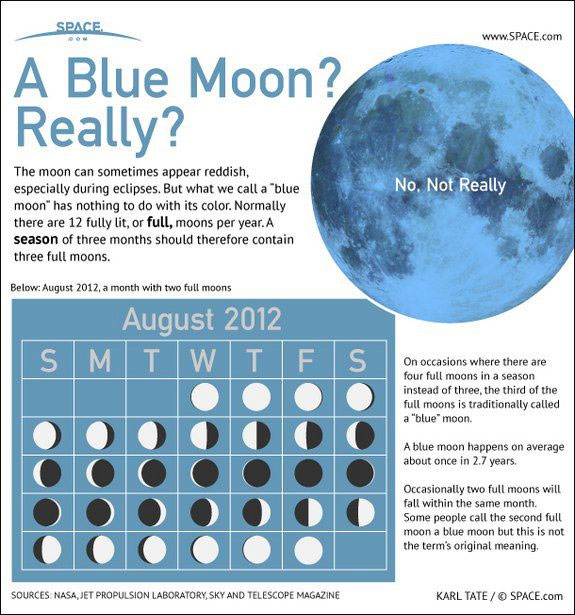 Procrastination is a thief of time
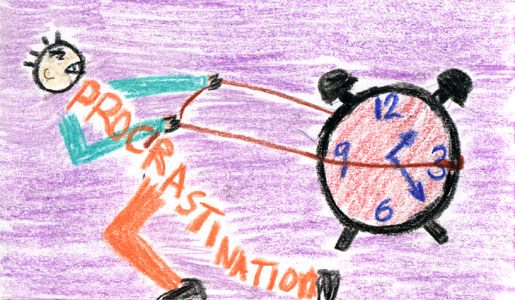 The early bird catches the worm
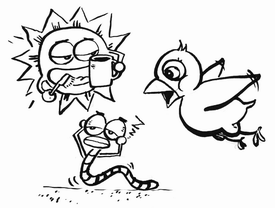 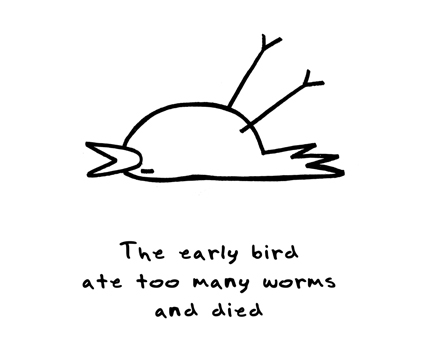 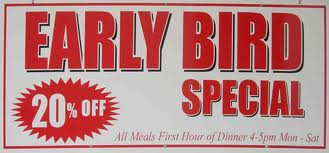 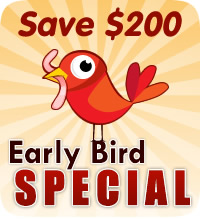 [Speaker Notes: Businesses offer discounts for those, who buy early]
Early to bed, early to rise make a man healthy, wealthy and wise
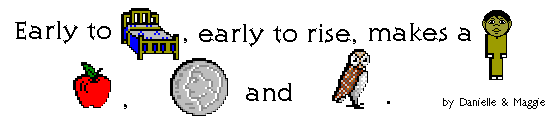 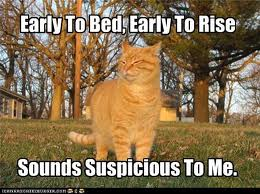 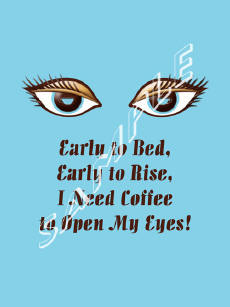 Actions speak louder than words
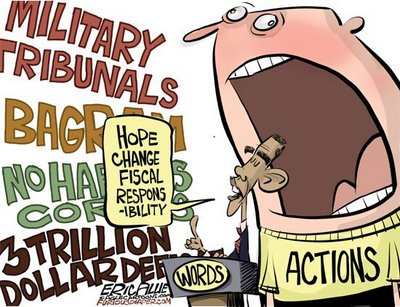 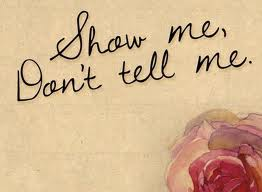 All work and no play makes Jack a dull boy
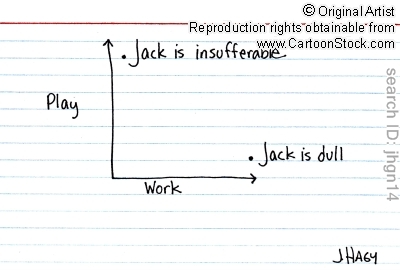 Better late than never
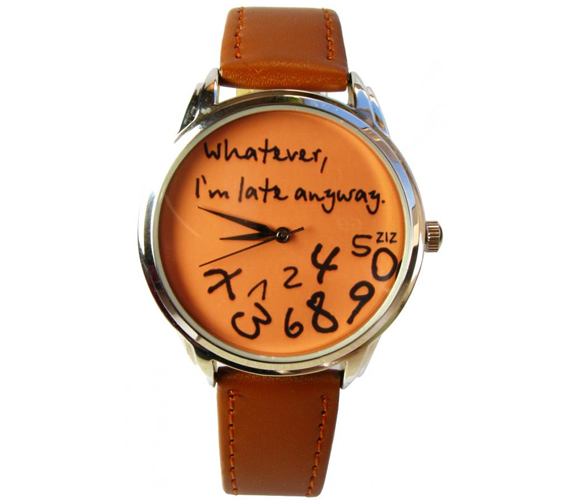 Cool smb.’s heels
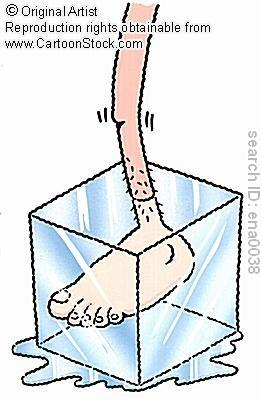 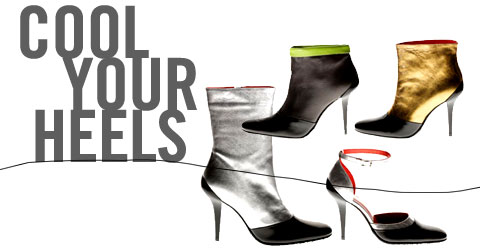 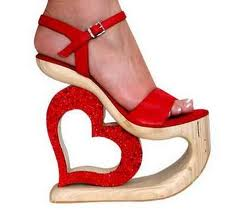 Couch potato
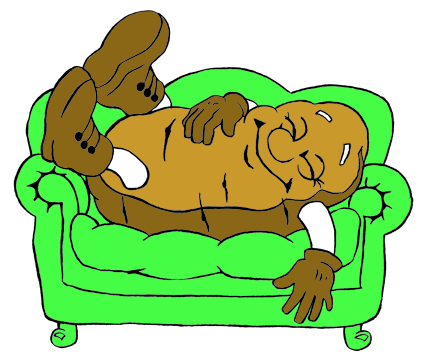 Haste makes waste
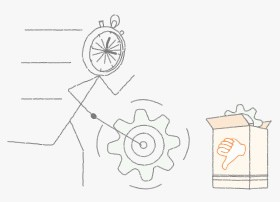 One hour sleep before midnight is worth two after
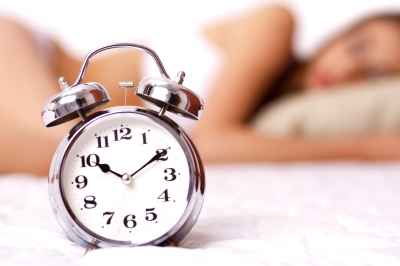 To be a workaholic
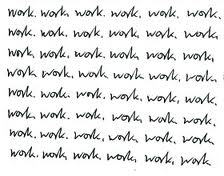 Food for thought
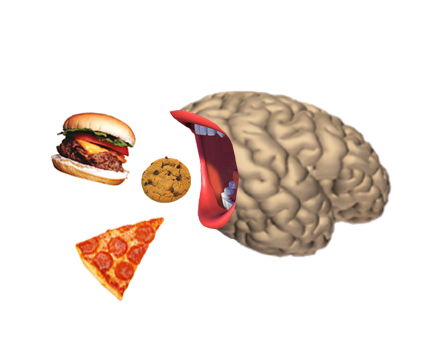 It’s easier said than done
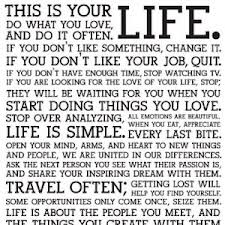 Variety is the spice of life
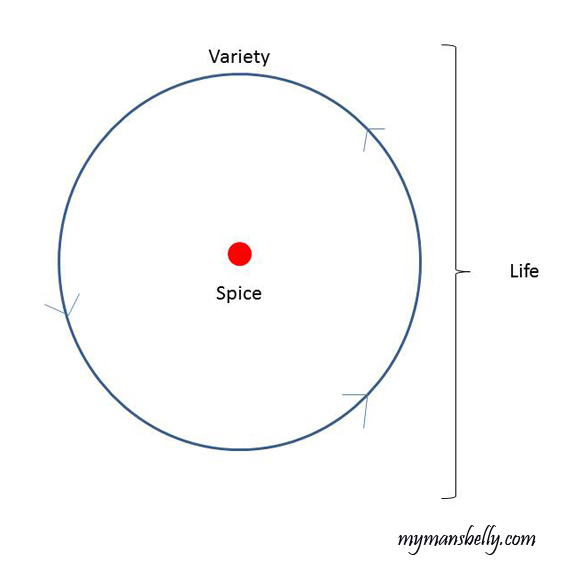 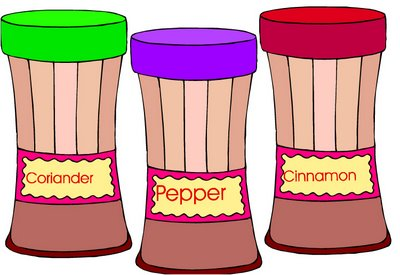 Kill two birds with one stone
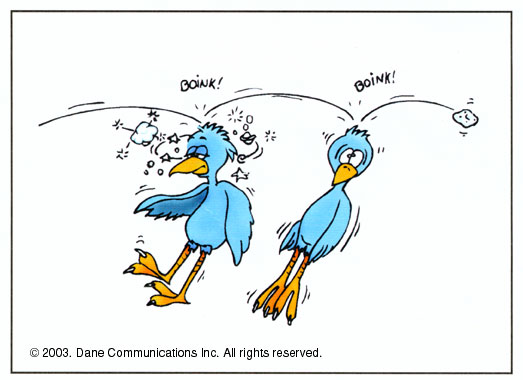 Practice makes perfect
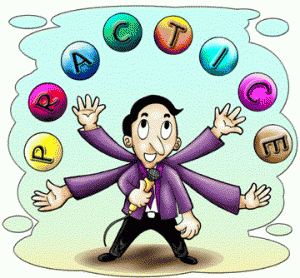 Life is hectic nowadays
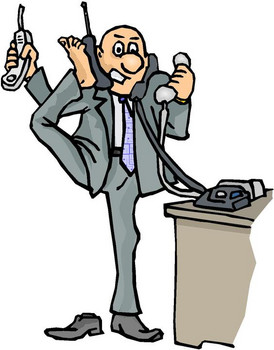 Little strokes fell great oaks
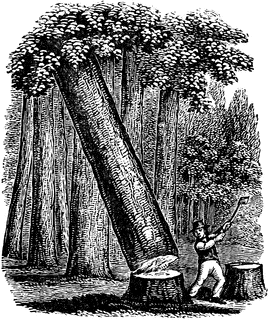